Master Method
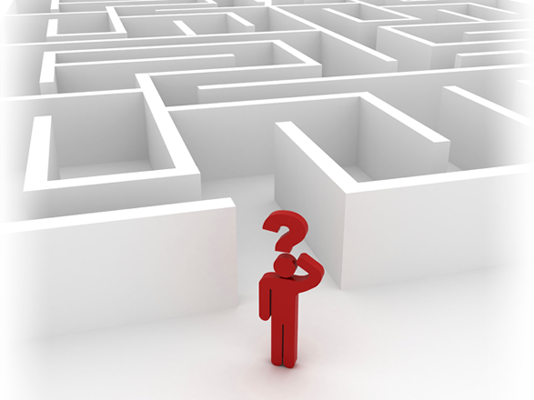 Proof (Part I)
Design and Analysis of Algorithms I
The Master Method
Preamble
The Recursion Tree
Work at a Single Level
Total Work